EXTREME SPORTS CHANNEL 2015
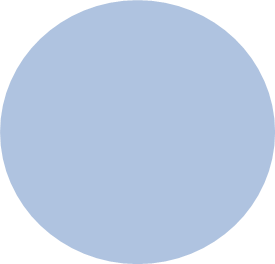 Лицензия 
ТВ № 20144
от 13.03.2012
О КАНАЛЕ
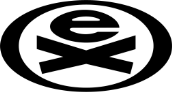 15 лет в эфире

Более 30 миллионов преданных подписчиков – и мы растем!

Доступен на 14 языках на 70-ти территориях, 4 версии канала

Целевая аудитория – 15-45 лет, преимущественно мужчины 

В режиме нон-стоп – серфинг, маунтинбайк, скейтбординг, сноубординг, BMX, мотокросс…

Репортажи с места событий, документальные и развлекательные  программы 

Мгновенный доступ к прямым трансляциям соревнований на www.extreme.com  

Дополнительные сервисы «Видео по запросу», ТВ повсюду и др.
Extreme Sports Channel
– ведущий телеканал, посвященный исключительно экстремальным видам спорта
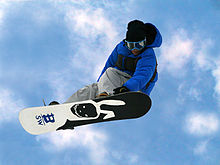 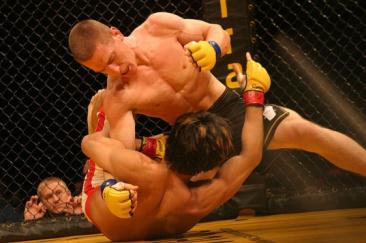 ТЕРРИТОРИЯ РАСПРОСТРАНЕНИЯ
ПЛЮС: Албания, Ангола, Армения, Азербайджан, Белоруссия, Босния, Болгария, Кипр, Дания, Эстония, Финляндия, Грузия, Греция, Исландия, Ирландия, Казахстан, Латвия, Литва, Македония, Мальта, Молдавия, Черногория, Норвегия, Румыния, Сербия, Словения, Испания, Швеция, Турция, Украина…
ТРИ ОСНОВНЫХ ПРОГРАММНЫХ ЖАНРА
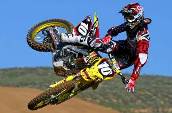 Дрэг-рейсинг: соревнования NHRA
Скачки на быках
Формула Дрифт
Нетрадиционные виды спорта 

25%
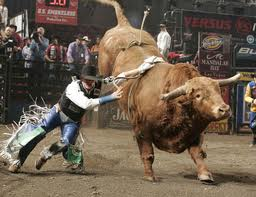 Ключевые события и соревнования 

50%
Чемпионат по мотокроссу AMA
Икс Геймз
Дью Тур
Развлекательные программы 

25%
Фабрика фантазий
Путешествуя на лыжах
Кровь, пот и скорость
Следопыт 
Команда Варпед-тура
ПРЕМЬЕРЫ 2015
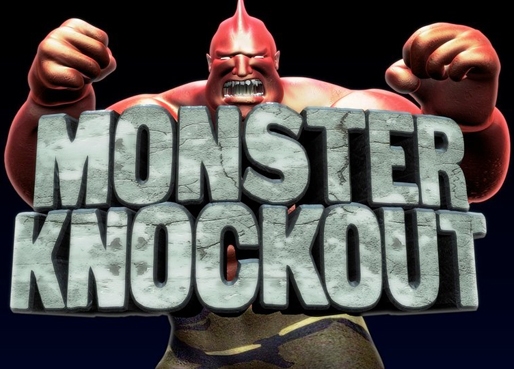 Динамичное, комедийное,  развлекательное шоу – самые крутые удары в истории бокса и смешанных боевых искусств.
MONSTER KNOCKOUTS
ПРЕМЬЕРЫ 2015
Двести лучших в мире суперкаров отправляются в эпическое восьмидневное путешествие по США в компании супермоделей, рок-звезд и знаменитостей - Ким Кардашьян, Хелены Кристенсен и Пэрис Хилтон. Их цель – тусовки, гонки и победа. Представьте себе знаменитостей, гоняющих на культовых машинах – Феррари, Ламборгини и Роллс-Ройсах – и вы получите самое крутое ралли на земле. Шоу снято скрытой камерой и держится на нескольких ключевых персонажах, которые рассказывают о своих эмоциях, успехах, неудачах, вечеринках и романах.
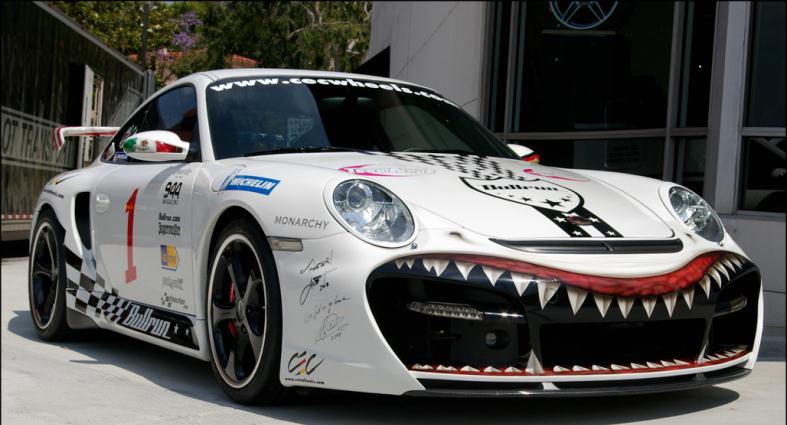 РАЛЛИ BULLRUN – КОПЫ, ТАЧКИ И СУПЕРЗВЕЗДЫ
ПРЕМЬЕРЫ 2015
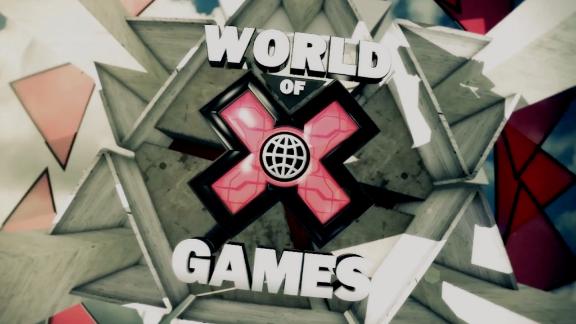 Захватывающее документальное шоу, позволяющее заглянуть за кулисы Икс Геймз и познакомиться с жизнью спортсменов.
WORLD OF X GAMES
ПРЕМЬЕРЫ 2015
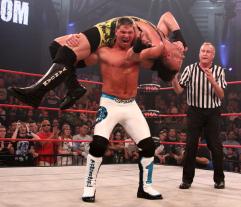 TNA: ЛУЧШИЕ ПОЕДИНКИ (новый сезон) 

Новые эпизоды знаменитой реслинг-серии, лучшие матчи в истории TNA!
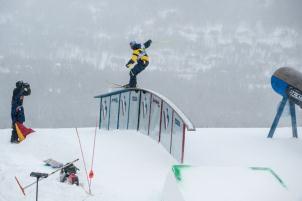 ДЬЮ ТУР 2015

Материалы со всех четырех мероприятий Дью Тура, включая зимний, городской и пляжный Дью Тур, которые сняла команда сверх олимпийских репортажей NBC.
5 ПРОГРАММ, ОПРЕДЕЛЯЮЩИХ КАНАЛ В 2015
ФАБРИКА ФАНТАЗИЙ
Документальные хроники из жизни Роба Дайрдека, знаменитого скейтбордиста и удачливого предпринимателя, владельца популярного скейтшопа и студии звукозаписи хип-хопа
И-ЭФ-СИ АФРИКА. ЧЕМПИОНАТ ЭКСТРЕМАЛЬНЫХ БОЕВ
Это зрелищные соревнования, проводимые Лигой смешанных боевых искусств  MMA (Mixed Martial Arts). Бои, включающие лучшее из тайского бокса, каратэ, бокса и кик-боксинга, проводятся на открытом ринге. И выживает сильнейший!
ИКС ГЕЙМЗ
Экстремальная Олимпиада! (BMX, серфинг, FMX, скейтбординг, сноубординг)
ДЬЮ ТУР
Серия соревнований (BMX, FMX, скейтбординг) с призовым фондом 2,5 млн. долларов
МОНСТР ДЖЭМ
Самые большие грузовики в мире вновь сразятся за первое место, прорываясь сквозь грязь и демонстрируя невероятные прыжки. Вы увидите машины культовых брендов: «Железный человек», «Человек -Паук», «Робокоп» и «Капитан Америка».
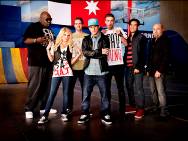 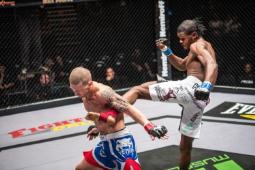 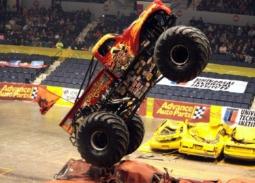 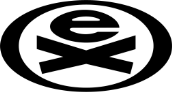 ФАКТЫ О КАНАЛЕ
Самая крупная сеть в мире экстрима

в 2015 году нам 16 лет!

Мы не связаны обязательствами с одной-единственной студией. В отличие от некоторых других каналов похожей тематики, мы можем выбирать для своего эфира лучшие программы со всего мира

Мы стремимся наращивать количество эксклюзивного контента в эфире канала
ТЕХНИЧЕСКИЕ ХАРАКТЕРИСТИКИ
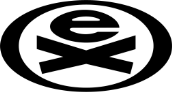 Формат вещания
16:9
Также на Eutelsat 36A (36°В.Д.)
… и AMC NETWORKS INTERNATIONAL
Компания AMC Networks International, международное программное подразделение AMC Networks, является одним из ведущих производителей и дистрибьюторов тематических телеканалов с аудиторией в 140 странах, охватывая самые разные жанры, включая художественные и документальные фильмы, спортивные, детские и развлекательные программы, передачи про стиль жизни. Телеканалы созданы с учетом специфики местных аудиторий, языков и рынков и доступны на многочисленных платформах, включая HD, мобильные устройства и «Видео по запросу». В состав AMC Networks International входят следующие компании: AMC Networks International Central Europe, AMC Networks International Latin America, AMC Networks International Multicanal, AMC Networks International – Zone и вещательное подразделение AMC Networks International DMC.

AMC Networks International – Zone – лидирующая международная вещательная компания, а также дистрибьютор 13-ти тематических телеканалов на территории Европы, Ближнего Востока и Африки.  
Собственные и находящиеся в совместном управлении каналы вещают в более чем 120 странах мирах на 25 языках для аудитории в 160 миллионов домохозяйств.
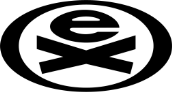 КОНТАКТЫ
Мария Уланова
Генеральный директор
maria.ulanova@zone.amcnetworks.com  

Алексей Жемчугов
Региональный директор
alexey.zhemchugov@zone.amcnetworks.com 

Представительство AMC Networks International – Zone в России и странах СНГ: 
Россия, 107023, Москва, ул. Б. Семеновская, д. 40, стр. 1, оф. 115

Телефон: + 7 (495) 665 4760